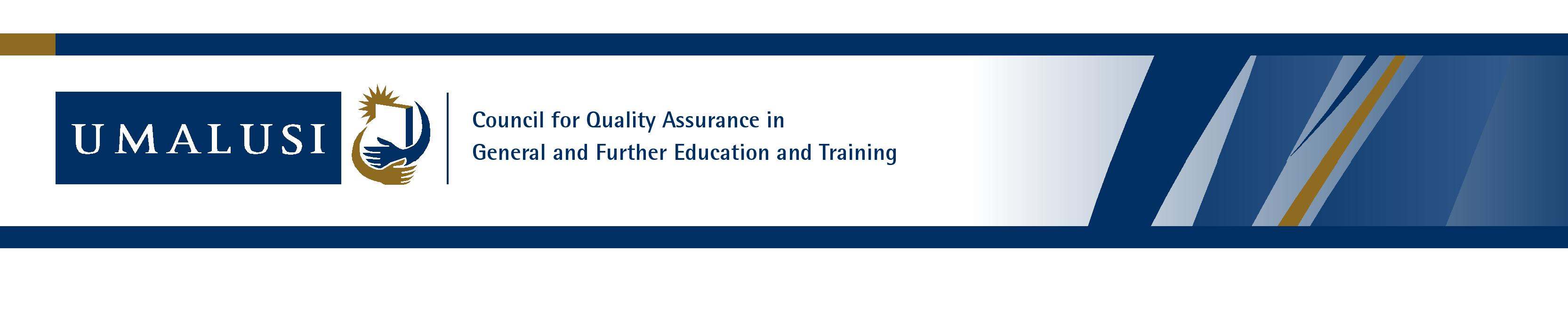 Presentation to the Portfolio Committee on Higher Education and Training Certification and Resulting20 October 2020
Report on outstanding certificates – NC(V) and GETC.
Umalusi processes datasets on receipt  – there is no backlog on datasets received

During the lockdown continued processing datasets received and dispatching of certificates

Provided reports of possible records of candidates that can be consolidated who have passed subjects over multiple examinations. Consolidation done on ID numbers.

Provided list to DHET of records approved for resulting and not yet certified.
Report continues
Focus on rejected transactions at certification

Close co-operation between Task teams to resolve backlog – individual and direct contact to resolve problems.

DHET statistics and Umalusi statistics not to be compared because the compilation are from different baselines. DHET reports on first issues and include data not yet submitted to Umalusi. 

Reports by Umalusi is to support the eradication of the backlog and assist DHET with identification of outstanding records. DHET will provide detail on the number of  outstanding records.
Focus of the Report
This report focuses on the following:

The NC(V) Level 2- 4 from 200711 to 201911
Outstanding full certificates (consolidated records)
Certificates issued over the last four months
Report on certification per level

GETC – outstanding full certificates

N3 – outstanding certificates
Report on outstanding certificates – NC(V)Full certificates (over multiple exams)
Report on certificates issued for the period July – October 2020
Report on NC(V) Level 2 certification
Report on NC(V) Level 3 certification
Report on NC(V) Level 4 certification
Report on outstanding certificates – GETC
Report on outstanding certificates – N3
Umalusi in the process of identifying outstanding full certificates for N3 (similar to NCV)

Challenges encountered – invalid ID numbers, cannot link records.

Based on enquiries received from candidates there seems to be a large number of outstanding N3 full certificates (combinations).
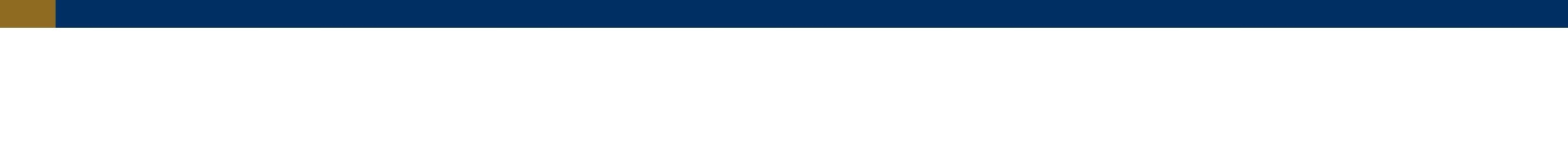 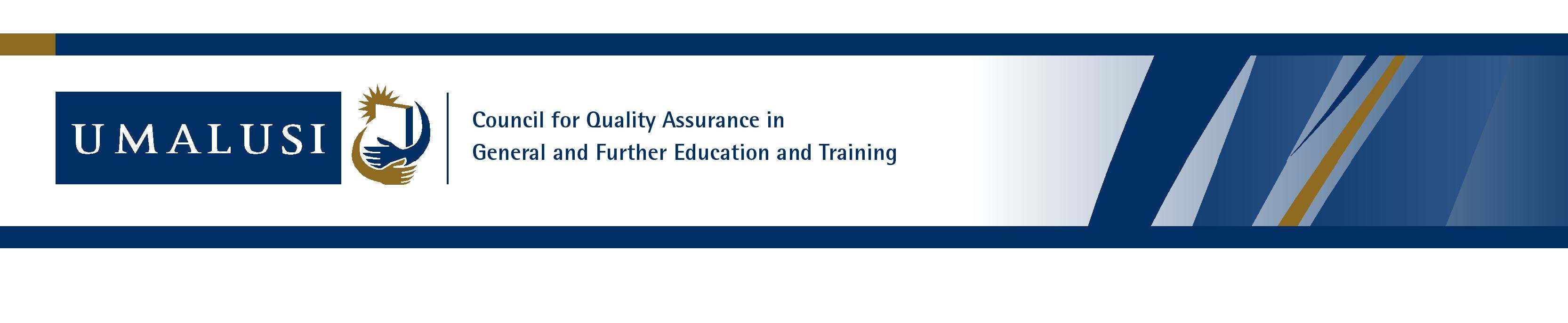 Thank You